Two Centuries of Divergence; ‘4C Countries’ Then Converged
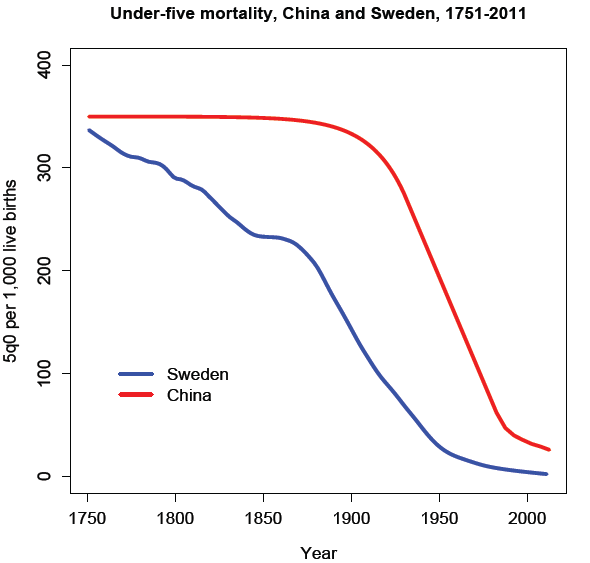 Now on Cusp of a Historical Achievement:Nearly All Countries Could Converge by 2035
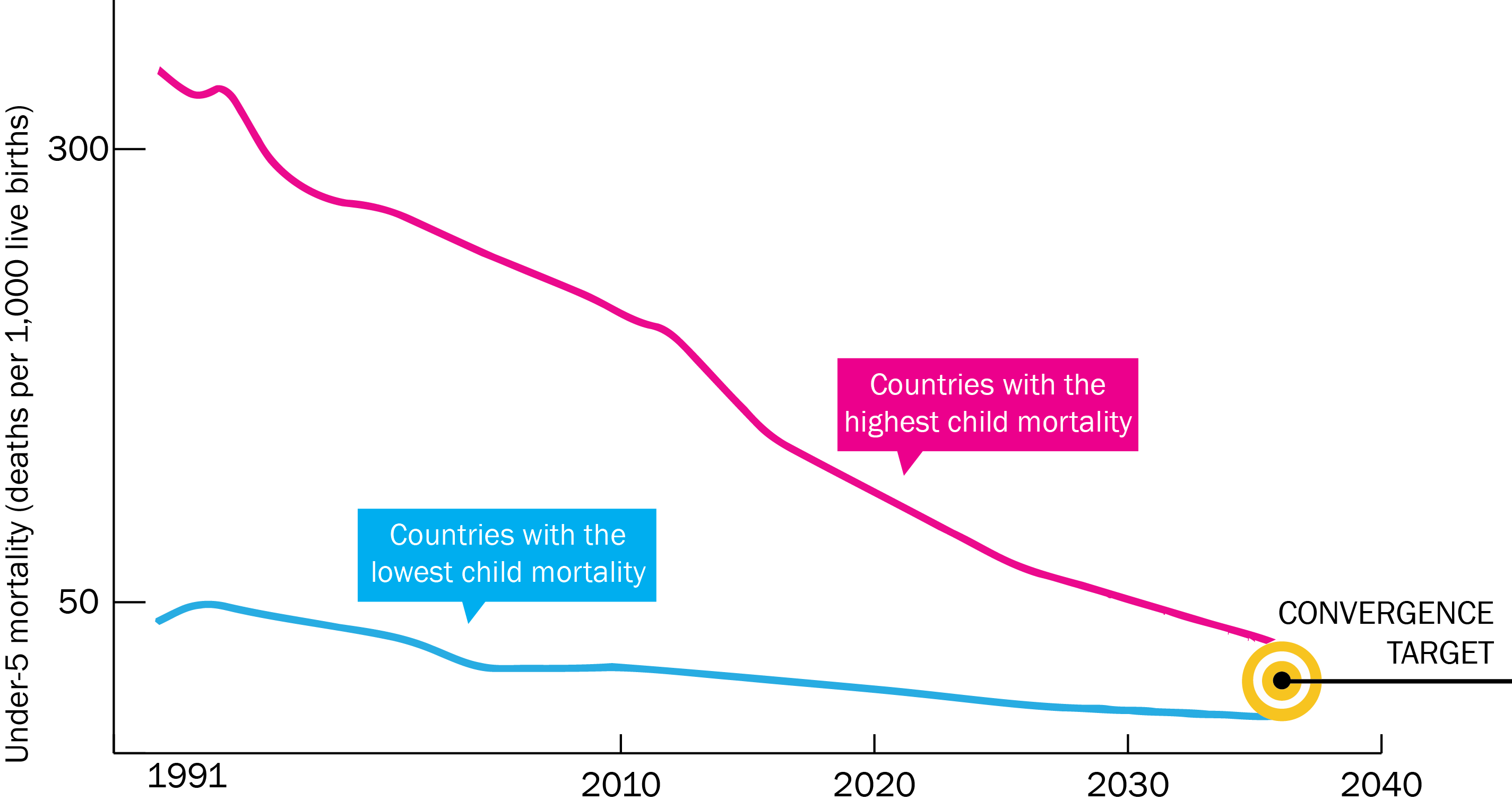 Impact and Cost of Convergence